Lesson 2: Cancer Basics
Module 3: The Basics of Health Care
Oncology Patient Navigator Training: The Fundamentals
Acknowledgements
This work was supported by Cooperative Agreement #1U38DP004972-02 from the Centers for Disease Control and Prevention. Its contents are solely the responsibility of the authors and do not necessarily represent the official views of the Centers for Disease Control and Prevention.

Portions of this lesson are adapted with permission from:
The Patient Navigator Training Collaborative of the Colorado School of Public Health.
The National Cancer Institute. 
The Institute for Integrative Oncology Navigation at Smith Center for Healing and the Arts.

We would also like to thank:  
The American Society of Clinical Oncology for giving us permission to use their video.
GetPalliativeCare.org for giving us permission to use their video.
[Speaker Notes: We would like to acknowledge the Centers for Disease Control and Prevention for supporting this work. We would also like to thank the Patient Navigator Training Collaborative of the Colorado School of Public Health for so generously sharing materials from their in-person training, which we have adapted for this online training. Also, portions of this presentation are adapted from the National Cancer Institute’s Understanding Cancer presentation, which is available free of charge for educational purposes. Other portions of this presentation are adapted from content developed by the Institute for Integrative Oncology Navigation at Smith Center for Healing and the Arts and is provided here courtesy of the institute. Other content is taken from educational web sites and cited accordingly.]
Competencies
This lesson covers the following Core Competencies for Patient Navigators:

2.2 Demonstrate familiarity with and know how to access and reference evidence-based information regarding cancer screening, diagnosis, treatment and survivorship.

2.3 Demonstrate basic knowledge of cancer, cancer treatment and supportive care options, including risks and benefits of clinical trials and integrative therapies.
[Speaker Notes: This lesson covers the following Core Competencies for Patient Navigators:
2.2 Demonstrate familiarity with and know how to access and reference evidence-based information regarding cancer screening, diagnosis, treatment and survivorship.
2.3 Demonstrate basic knowledge of cancer, cancer treatment and supportive care options, including risks and benefits of clinical trials and integrative therapies.]
Learning Objectives
Demonstrate a basic understanding of cancer
Demonstrate a basic understanding of cancer screening and testing to detect cancer
Summarize basic cancer treatment options
Identify supportive care services and options that are generally available 
Identify and use professional resources
[Speaker Notes: After completing this lesson, you will be able to:

Demonstrate a basic understanding of cancer
Demonstrate a basic understanding of cancer screening and testing to detect cancer
Summarize basic cancer treatment options
Identify supportive care services and options that are generally available, and 
Identify and use professional resources]
Checkpoint
What is cancer?
Foreign cells
Uncontrolled cell growth
Interacting cells
Lack of cells
[Speaker Notes: Checkpoint: What is cancer? Is it…
A: foreign cells
B: uncontrolled cell growth
C: interacting cells
D: lack of cells

The correct answer is B. Cancer is the uncontrolled growth of abnormal cells that divide and invade others within a person’s body.  Everyone has trillions of cells in their body that grow and divide to make new cells and die in a controlled way. Cancer happens when cells become abnormal and start to grow out of control. This might mean that cells that are supposed to die don’t die when the cells are no longer needed. Or it could mean that abnormal cells replicate too rapidly and grow into other tissues. Growing out of control and growing into other tissues make cells cancerous. Choice A is incorrect. Cancer is made up of our own cells that have mutated, or changed, to become abnormal and invasive. Choice C is also incorrect. Normal cells also interact. Choice D is incorrect- it is not a lack of cells.]
What is Cancer?
Click here to watch the video
Sources: American Society of Clinical Oncology, 2012; American Cancer Society, 2015.
[Speaker Notes: There are more than 100 different types of cancer that can begin almost anywhere in the body. Let’s watch this informative video.

Video transcript:
Cancer is a group of over 100 diseases, characterized by abnormal, uncontrolled cell growth. In a healthy body, cells grow, die and are replaced in a very controlled way. Damage or change in the genetic material of cells by environmental or internal factors sometimes results in cells that do not die and continue to multiply until a mass of cancer cells or a tumor developed. Most cancer related deaths are due to metastasis: malignant cells that penetrate into the circulatory system and establish colonies in other parts of the body. Great advancements have been made but cancer is still the leading cause of death for people under the age of 85. In the United States one in every four people die from cancer.]
Normal Cells versus Cancer Cells
Source: National  Cancer Institute,2014
[Speaker Notes: Normal cells in the body can become cancer cells by going through abnormal changes called hyperplasia and dysplasia. In hyperplasia, there is an increase in the number of cells in an organ or tissue. These cells still appear normal under a microscope. In dysplasia, the cells look abnormal under a microscope but are not considered cancer cells. Hyperplasia and dysplasia may or may not become cancer.]
Benign versus Malignant Tumors
Source: National  Cancer Institute – What is Cancer. 2015.
[Speaker Notes: A tumor is an abnormal mass, or group, of cells. Tumors are benign—or non-cancerous--if they do not grow into other tissue. Benign tumors can still cause problems by putting pressure on other organs if they grow large, so even benign tumors may need to be removed surgically in some cases. Tumors are malignant—or cancerous– if they are made up of abnormal cells, invade tissue and/or spread to other places in the body.  Cancer spread is known as “metastasis.”]
Different Kinds of Cancer
Source: National  Cancer Institute – What is Cancer. 2015.
[Speaker Notes: There are several different kinds of cancer. 
Carcinomas, the most common types of cancer, start in the cells that cover external and internal organs or glands. Lung, breast, prostate and colorectal are the most common cancers of this type in the United States.
Sarcomas are cancers that start in cells in the supporting tissues of the body, such as bone, cartilage, fat, connective tissue, and muscle.
Lymphomas are cancers that start in the lymph nodes and tissues of the body’s immune system.
Leukemias are cancers of the immature blood cells that grow in the bone marrow and tend to accumulate or gather in large numbers in the bloodstream.]
How are cancers named?
Source: National  Cancer Institute, 2009
[Speaker Notes: Cancer can start almost anywhere in the body.  Scientists use a variety of names to distinguish the different types of carcinomas, sarcomas, lymphomas, and leukemias. As you learned in lesson 1, many of these names use different Latin and Greek prefixes that stand for the location where the cancer began. For example, the prefix “osteo” means bone, so a cancer starting in bone is called an osteosarcoma. Similarly, the prefix “adeno” means gland, so a cancer of gland cells is called adenocarcinoma--for example, a breast adenocarcinoma.]
Invasion and Metastasis
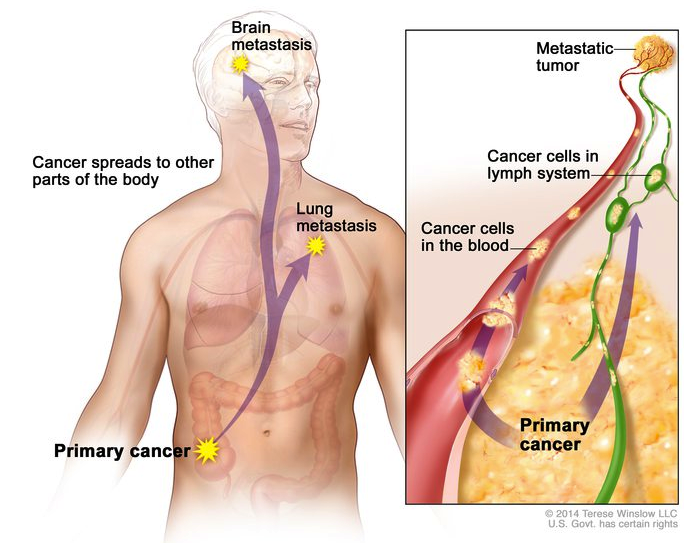 Source: National  Cancer Institute, 2014
[Speaker Notes: Cancers are capable of spreading throughout the body by two mechanisms: invasion and metastasis. Invasion refers to the direct migration and penetration by cancer cells into neighboring tissues. Metastasis refers to the ability of cancer cells to penetrate into lymphatic and blood vessels, circulate through the bloodstream or lymphatic system, and then invade normal tissues elsewhere in the body.]
Checkpoint
What factors may increase risk for cancer?
Tobacco
Diet
Alcohol
Physical Activity
Obesity
All of the above
Source: National  Cancer Institute, 2014.
[Speaker Notes: Checkpoint: What factors may increase risk for cancer?
A: tobacco
B: diet
C: alcohol
D: physical activity
E: obesity
F: all of the above

Choice f is correct. All of the above are factors that may increase a person’s risk for cancer. Cancer is often thought of as a disease that strikes for no apparent reason. While scientists don’t yet know all the reasons, many factors that may lead to cancer have been identified. Some of the factors like the ones here, such as tobacco use, alcohol use, diet, and physical activity, are things that people have some control over.]
Cancer Prevention
Americans can prevent 1/3 of the most common cancers.

Staying lean
Eating smart
Moving more

1/3 of breast cancers
1/2 of colorectal cancers
2/3 of esophageal cancers
Preventable Cancers
Source: American Institute for Cancer Research. 2015.
[Speaker Notes: According to the American Institute for Cancer Research, Americans can prevent 1/3 of the most common cancers by staying lean, eating smart and moving more. For example, these healthy behaviors could prevent 1/3 of breast cancers, half of colorectal cancers and almost 2 thirds of esophageal cancers.]
Cancer Risk Factors
Some infections
Immunosuppressive medicine
Radiation
Inherited genes
Sources: National Cancer Institute, 2014; National Cancer Institute, 2015; American Society of Clinical Oncology, 2014; National Cancer Institute, 2013.
[Speaker Notes: Other risk factors for cancer include: 
some infections, like HIV or HPV; 
Immunosuppressive medicines, such as those used for organ transplant; and
Radiation from the sun, medical radiation or radon gas;

Genetics can also play a role in whether some one will develop cancer. The National Cancer Institute estimates that inherited gene mutations, or genes that are passed from one family member to another, play a major role in the development of 5-10% of cancers. For example, BRCA 1 and BRCA 2, also known as “Braca 1” and “Braca 2”, are gene mutations that increase the risk of female breast and ovarian cancers as well as other cancers. Another example is Lynch Syndrome, which is a genetic condition that increases a person’s risk of developing colorectal cancers and other related cancers.]
Cancer Prevention
Although there is no way to completely prevent a diagnosis of cancer, health behaviors can reduce the risk for cancer.
Avoid Tobacco
Avoid Excessive Sun Exposure
Consume Fruits and Vegetables
Limit Alcohol
Avoid Cancer Viruses
Exercise regularly
Avoid Exposure to Carcinogens at Work
Get screening tests and go to check-ups
Source: National  Cancer Institute – Understanding Cancer Series, 2009
[Speaker Notes: Although there is no way to completely prevent a diagnosis of cancer, there are ways to reduce the risk for cancer.

Exposure to carcinogens has been found to contribute to triggering most human cancers. Patients can reduce their cancer risk by taking steps to avoid such agents. According to the National Cancer Institute, tobacco products are the single largest cause of cancer death and are implicated in roughly one out of every three cancer deaths. Cigarette smoking is responsible for many, but not all, cases of lung cancer and has been linked to the development of cancer of the mouth, larynx, esophagus, stomach, pancreas, kidney, and bladder. Smoking also increases cardiovascular side effects of radiation or chemotherapy, reduces quality of life and increases mortality. In fact, a recent study found that up to 2/3 of smokers will die from the habit if they continue smoking. Pipe smoke, cigars, and smokeless tobacco are risky as well. Avoiding tobacco is therefore the single most effective lifestyle decision any person can make to prevent cancer.

While some sunlight is good for health, skin cancer caused by excessive exposure to sunlight is not among the sun’s benefits. It is important to remember that a more serious form of skin cancer, called melanoma, is associated with excessive sun exposure. Melanomas are potentially lethal tumors. Risk of melanoma and other forms of skin cancer can be significantly reduced by avoiding excessive exposure to the sun, using sunscreen lotions, and wearing protective clothing to shield the skin from ultraviolet radiation. 

Drinking large amounts of alcohol is linked to an increased risk for several kinds of cancer, especially those of the mouth, throat, and esophagus. The combination of alcohol and tobacco appears to be especially dangerous and significantly increases the risk of cancer more than each risk factor alone. 

Actions can also be taken to avoid exposure to the small number of viruses that can lead to the development of cancers. A good example is the human papillomavirus, or HPV. Of the more than 150 types of HPV, over 30 types can be passed from one person to another through sexual contact. Among these, there are 13 known high-risk types recognized as the major cause of cervical cancer. A vaccine is now available to help prevent cancers caused by HPV. 

Because people spend so much time at work, potential carcinogens in the work environment are studied carefully. Some occupational carcinogens have been identified because workers exposed to these same substances have developed a particular kind of cancer at an increased rate. For example, cancer rates in construction workers who handle asbestos have been found to be 10 times higher than normal. 

While nutritional components like fat and calories appear to increase cancer risk, other dietary components may decrease cancer risk. Eating fruits and vegetables has been strongly correlated with a reduction in cancer risk. Eating five to nine servings of fruits and vegetables each day is recommended by many groups.

Regular exercise and screening tests for some cancers also contribute to reducing overall risk.  

As healthy behaviors can prevent cancer, unhealthy behaviors, including lack of physical activity and being overweight, are risk factors for some cancers, such as cancers of the breast, colon, esophagus, kidney and uterus. 

Even if someone has already had cancer, they are still at risk for these cancers that are linked to these behaviors.]
Signs and Symptoms
Someone with cancer may have general symptoms such as unexplained weight loss; fever; fatigue, which is extreme tiredness; pain; or changes in the skin or eyes. They may also have symptoms that vary and are related to the type of cancer they have. Always refer patients to a clinician or the health care team if asked to explain symptoms or diagnosis.
Source: National  Cancer Institute – Understanding Cancer Series, 2009
[Speaker Notes: Someone with cancer may have general symptoms such as unexplained weight loss; fever; fatigue, which is extreme tiredness; pain; or changes in the skin or eyes. They may also have symptoms that vary and are related to the type of cancer they have. Always refer patients to a clinician or the health care team if asked to explain symptoms or diagnosis.]
Early Cancer May Not Have Any Symptoms
Some patients may visit the doctor only when they feel pain or when they notice changes like a lump in the breast or unusual bleeding or discharge. However, early cancer may not have any symptoms, which is why routine screenings and doctor’s visits are so vital for early detection.
[Speaker Notes: Some patients may visit the doctor only when they feel pain or when they notice changes like a lump in the breast or unusual bleeding or discharge. However, early cancer may not have any symptoms, which is why routine screenings and doctor’s visits are so vital for early detection.]
Cancer Detection and Diagnosis
Cancer can be diagnosed with biopsies, blood tests, urine tests, colonoscopies or sigmoidoscopies, x-rays, ultrasounds, bone scans, CT scans, MRI’s and/or surgery. 
When cancer is found, a doctor will determine what type it is and how fast it is growing. 
In some cases, finding cancer early may decrease a person’s risk of dying from the cancer. For this reason, improving our methods for early detection is currently a high priority.
Source: National  Cancer Institute – Understanding Cancer Series, 2009
[Speaker Notes: Cancer diagnosis depends on the type of cancer someone has. Cancer can be diagnosed with biopsies, blood tests, urine tests, colonoscopies or sigmoidoscopies, x-rays, ultrasounds, bone scans, CT scans, MRI’s and/or surgery. Sometimes several methods are used. Detecting cancer early can affect the outcome of the disease for some cancers. When cancer is found, a doctor will determine what type it is and how fast it is growing. He or she will also determine whether cancer cells have invaded nearby healthy tissue or spread to other parts of the body. In some cases, finding cancer early may decrease a person’s risk of dying from the cancer. For this reason, improving our methods for early detection is currently a high priority.]
Screening
U.S. Preventive Services Task Force (USPSTF)
American Cancer Society (ACS) 
American College of Obstetricians and Gynecologists (ACOG)
Screening is critical for early detection of:
Cervical cancer
Breast cancer
Prostate cancer
Colorectal cancer
Lung Cancer
Source: National  Cancer Institute – Understanding Cancer Series, 2009
[Speaker Notes: Screening tests are done to find a condition or chronic disease early, which can make them easier to treat. Primary care doctors often do or recommend screening tests. Community health workers and patient navigators also work in communities or hospitals to help link people with doctors, financial help and the screening tests they need.

In general, the screening tests are based on the recommendations from national groups. Guidelines may come from national groups such as U.S. Preventive Services Task Force, the American Cancer Society or the American College of Obstetricians and Gynecologists. You should be aware of which guidelines your clinic or program are following. 

The screening tests a person may need depends on their age, sex, and personal or family history of disease. It also depends on a their risk factors for disease.  
Screening is especially important in early diagnosis of: 
Cervical cancer
Breast cancer 
Prostate cancer 
Colorectal cancer and
Lung cancer]
Cervical Cancer Screening
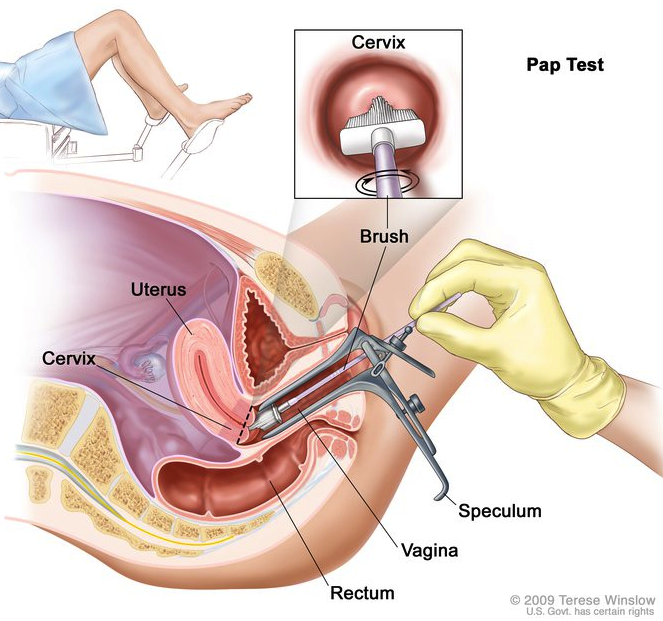 Source: National  Cancer Institute, 2009
[Speaker Notes: A screening technique called the Pap test (or Pap smear) allows early detection of cancer of the cervix. The cervix is the narrow portion of the uterus that extends down into the upper part of the vagina. In this procedure, a doctor uses a small brush or scraper to remove a sample of cells from the cervix and upper vagina. The cells are placed on a slide or in liquid and sent to a laboratory, where the sample is checked for abnormalities in the cervical cells. Since the 1930s, early detection using the Pap test has helped lower the death rate from cervical cancer more than 75 percent.

If abnormalities are found, additional tests or procedures may be necessary. There are now 13 high-risk types of HPV recognized as the major causes of cervical cancer. There are tests available to detect these high-risk types of HPV. Some tests will identify the presence of any of the high-risk types of HPV and other tests are more specific to HPV strains 16 and 18 – the two types that cause the majority of cervical cancer. 

These tests sometimes can detect the virus before they may cause any visible changes to the cervical cells.]
Breast Cancer Screening
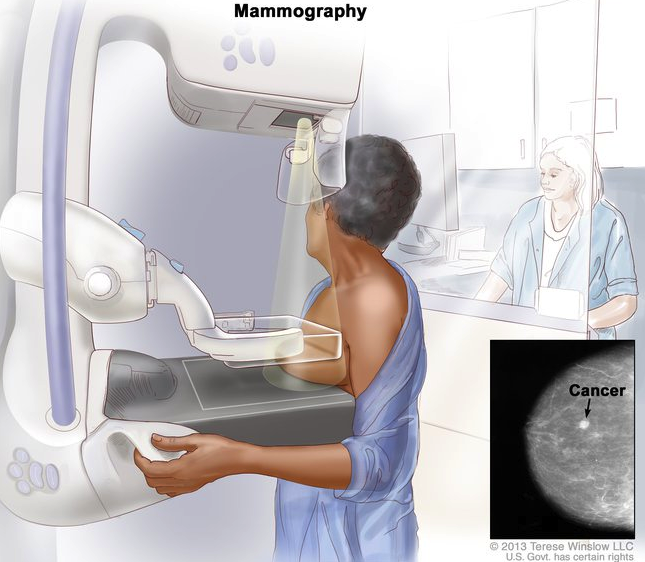 Source: National  Cancer Institute—Mammograms. 2014
[Speaker Notes: Breast cancer can sometimes be detected in its early stages using a mammogram, which is an X-ray of the breast. Mammography is most beneficial for most women as they age and undergo menopause. Mammography is a screening tool that can detect the possible presence of an abnormal tissue mass. By itself, it is not accurate enough to prove if there is or isn’t breast cancer. If a mammogram indicates the presence of an abnormality, further tests must be done to determine whether breast cancer actually is present.]
Prostate Cancer
Source: National Cancer Institute – Alan Hoofring (Illustrator). N.d.
[Speaker Notes: Doctors often use the Prostate Specific Antigen test (PSA) and Digital Rectal Exam (DRE) as prostate cancer screening tests. Prostate-specific antigen, or PSA, is a protein produced by cells of the prostate gland. The PSA test measures the level of PSA in a man’s blood. In a Digital Rectal Exam, as pictured here, the doctor puts a gloved, lubricated finger into the rectum to feel for lumps. Together, these tests can help doctors detect prostate cancer in men who have no symptoms of the disease.]
Colorectal Cancer Screening
Source: National  Cancer Institute – Tests to Detect Colorectal Cancer and Polyps. 2014
[Speaker Notes: There are several types of test to screen for colorectal cancer. The most common are fecal occult blood test, sigmoidoscopy and colonoscopy. A fecal occult blood test (FOBT) detects invisible amounts of blood in the feces or stool, which is a possible sign of several disorders, including colorectal cancer. The test is painless and can be done at home or in the doctor’s office along with a rectal exam. With an applicator stick, a dab of a stool specimen is smeared on a chemically treated card, which is tested in a laboratory for evidence of blood.  Generally, several samples are needed for accurate testing. If blood is confirmed in the stool, more tests may be done to find the source of the bleeding.

Sigmoidoscopy uses a lighted instrument called a sigmoidoscope to find precancerous or cancerous growths in the rectum and lower colon. 

Colonoscopy uses a lighted instrument called a colonoscope to find precancerous or cancerous growths throughout the colon, including the upper part. 

The decision about which test to have usually takes into account several factors, including:
The person’s age, medical history, family history, and general health
The potential harms of the test
The preparation required for the test
Whether sedation may be needed
The follow-up care needed after the test
The convenience of the test and the cost of the test and the availability of insurance coverage may also be taken into consideration.]
Lung Cancer Screening
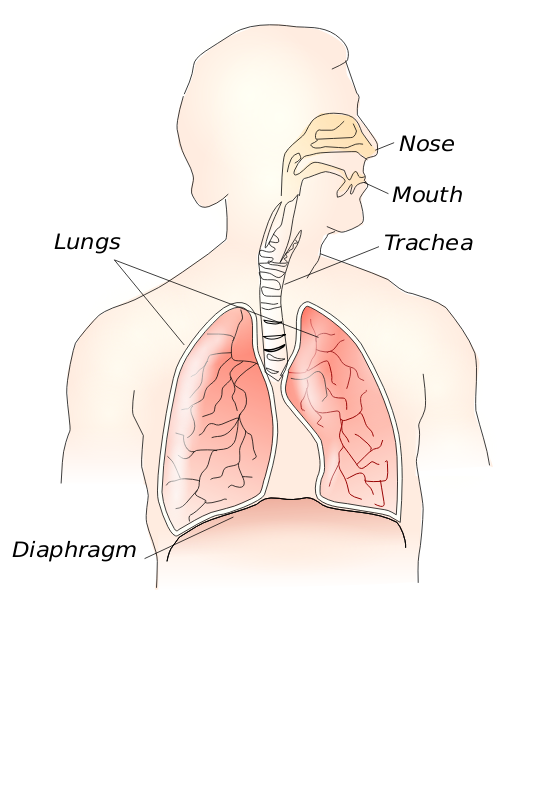 Source: US Preventive Services Task Force. 2013
[Speaker Notes: Screening with low-dose computed tomography, which is also called LDCT or low-dose CT scan, can help to detect lung cancer. Screening is recommended for adults between certain ages with an extensive smoking history who still smoke or quit smoking within the past 15 years. During this test an x-ray machine scans the patient’s body and makes detailed pictures of the lungs using low doses of radiation.]
Biopsy
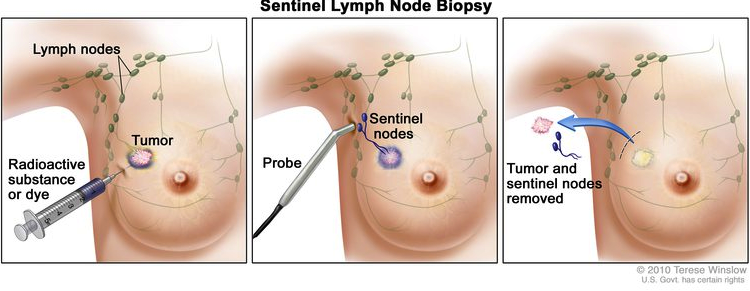 Source: National  Cancer Institute, 2010
[Speaker Notes: To diagnose the presence of cancer, generally a doctor must look at a sample of the affected tissue under the microscope. When preliminary symptoms, Pap test, mammogram, PSA test, FOBT, or other screening tests indicate the possible existence of cancer, a doctor must then perform a biopsy, which is the surgical removal of a small piece of tissue for microscopic examination. During a colonoscopy, any polyps, or abnormal growths that are found are removed and biopsied at that time so a separate biopsy is generally not needed. For leukemias, a small blood sample serves the same purpose. This microscopic examination will tell the doctor whether abnormal cells are actually present and, therefore, whether a tumor is malignant or benign. In addition, microarrays, which are pieces of small DNA, may be used to determine which genes are turned on or off in the sample, or proteomic profiles, which have information about proteins in the blood, other body fluids or tissues, may be collected. This information will help doctors to make a more accurate diagnosis and may even help to inform treatment planning.

The image on the slide shows a sentinel lymph node biopsy. This may be done when breast cancer is suspected. A sample from the tumor and the first lymph node that the tumor drains to are examined for signs of cancer.]
Microscopic Appearance of Cancer Cells
Normal connective tissue
Cancerous connective tissue
Source: National  Cancer Institute – Dr. Cecil Fox (Photographer)
[Speaker Notes: Cancer tissue has a distinctive appearance under the microscope. Among the traits the doctor looks for are a large number of irregularly shaped dividing cells, variation in size and shape of the cell’s nucleus, variation in cell size and shape, loss of specialized cell features, loss of normal tissue organization, and a poorly defined tumor boundary.

The image on the left is of normal human connective tissue cells. The one on the right shows cancerous connective tissue cells.]
Tumor Grading
General Relationship Between Tumor Grade and Prognosis
100%
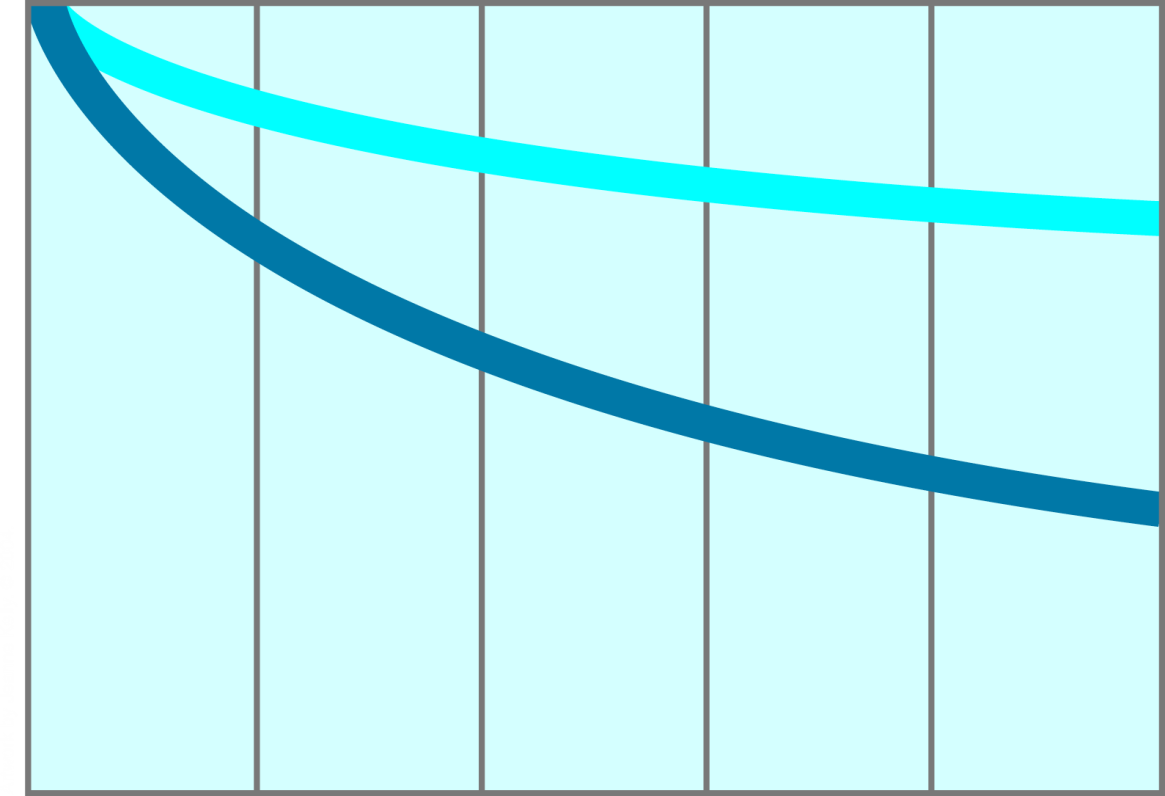 Low grade
Patient
Survival
Rate
High grade
1
2
3
4
5
Source: National  Cancer Institute – Understanding Cancer Series, 2009
Years
[Speaker Notes: Microscopic examination also provides information on the likely behavior of a tumor and its responsiveness to treatment. Cancers with highly abnormal cell appearance and large numbers of dividing cells tend to grow more quickly, spread to other organs more frequently, and be less responsive to therapy than cancers whose cells have a more normal appearance. Based on these differences in microscopic appearance, doctors assign a numerical “grade” to most cancers. In this grading system, a low number grade, grade I or II, refers to cancers with fewer cell abnormalities than those with higher numbers, grade III or IV.]
Cancer Staging
Is helpful to a doctor when planning the appropriate treatment 

Is used when estimating a person’s chance of recovery

Can aid in identifying appropriate clinical trials that are suitable for a patient

Is used to help care providers exchange information about a patient and any results of clinical trials
Source: National  Cancer Institute – Understanding Cancer Series, 2009
[Speaker Notes: Cancer staging is an important part of cancer diagnosis because it affects treatment decisions. A cancer's stage depends on the tumor's size, the number of tumors or whether it has spread to another part of the body. 

Staging is helpful to a doctor when planning the appropriate treatment. It is used when estimating a person’s chance of recovery. Staging can also aid in identifying appropriate clinical trials that are suitable for a patient. And it is used to help care providers exchange information about a patient and any results of clinical trials.]
TNM Staging System
Source: National  Cancer Institute – Cancer Staging, 2015
[Speaker Notes: Most, but not all, types of cancer use the TNM Staging System. The TNM system is used to determine a cancer's stage. It is based on the size or amount of tumor, which is the T, whether it has spread to the lymph nodes, which is N, and whether it has metastasized, or spread, to other parts of the body, which is the M. A number is added to each letter to indicate the size or extent of the primary tumor and the extent of cancer spread. 

Any of these letters followed by an X means it can’t be evaluated. For example, NX means lymph nodes can’t be evaluated. Any of these letters followed by a zero means there is no evidence of it. For the T, or amount of tumor, T1-4 is used to describe the size or extent of the tumor. A T4 tumor is larger than a T2 tumor. For the N, or regional lymph node involvement, N1-3 is used to describe the degree of involvement, which means the number and location of lymph nodes. For M, or metastasis, M1 is used to note whether distant metastasis is present. 

These letters and numbers are then used together to classify a tumor. For example, if we were to classify bladder cancer as T3 N2 M0 it means that there is a tumor large enough to be seen on imaging tests, which is T3; that it has spread outside the bladder to nearby lymph nodes and fatty tissue, which is N2; but not to other parts of the body, which is M0.]
TNM Staging System
Source: National  Cancer Institute – Cancer Staging, 2015
[Speaker Notes: The T, N and M can then be used to describe a stage of cancer for most types. The criteria for each stage are different based on the type of cancer. 

Stage 0 means it is carcinoma in situ, which is cancer that has stayed where it started and has not spread to nearby tissues.

As the stage numbers get bigger, the higher the stage means the disease is more extensive. By stage III, the tumor is larger and/or has spread to lymph nodes.

By stage IV, cancer has spread to another organ.

Outcomes are generally better for people at earlier stages, or when the stage numbers are lowest.]
Personalized Medicine
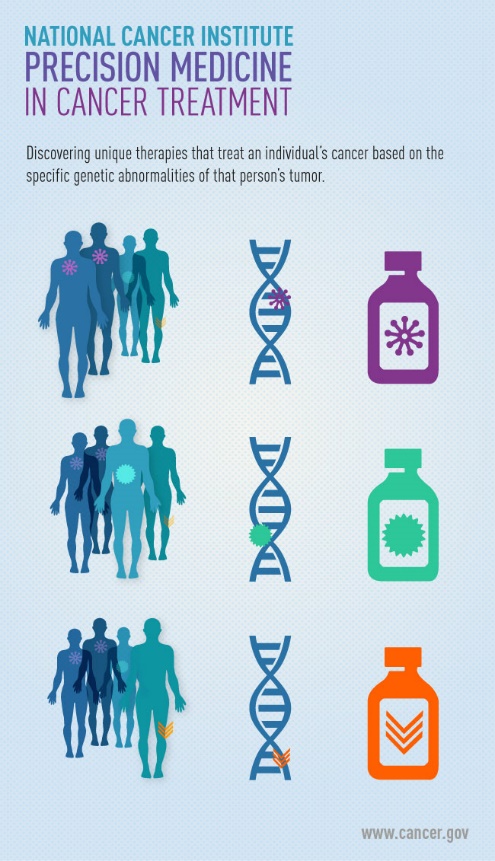 Source: American Society of Clinical Oncology – What is Personalized Cancer Medicine? 2015
[Speaker Notes: In the past, most patients got the same medicine for the same type of cancer. But, not all patients had the same results with the same treatment. Researchers have discovered that genetics can tell us who might be at a higher risk for getting a certain cancer, who might respond better to certain treatments based on their genes or the genetic make up of their tumor and how their body might process a particular drug. This means that two patients with the same diagnosis and stage might get different treatments that will work best for them.

These advances have led to what may be called “personalized” or “precision” medicine. Targeted therapy, which we will discuss in more detail in the treatment portion of this presentation, is an example a personalized medicine strategy.]
How are genetic tests used?
Gene mutations play a role in the development of all cancers
In some cases, inherited mutations may play a major role
Source: National  Cancer Institute – Daniel Sone (Photographer)
[Speaker Notes: Genetic mutations play a role in how all cancers start. Most mutations occur during a person’s lifetime, but some mutations can be inherited from a person’s parents. Based on a person’s family and personal history of cancer and/or the characteristics of the tumor, he or she may be referred to a genetic counselor to discuss if genetic testing is appropriate. For example, if a young woman is diagnosed with breast cancer and her mother and aunt were also both diagnosed with breast cancer at a young age, her doctor may order genetic testing or may refer her to a genetic counselor for testing. If they find a known hereditary genetic mutation, such as a BRCA1 or BRCA2 mutation, she may also be at increased risk for a breast cancer recurrence or ovarian cancer. This information can help her care team determine the best treatment for her to help reduce her risks. It can also help her family members make decisions related to their own risk.]
Cancer treatment
Now that we’ve talked about how cancer is prevented, found and diagnosed, let’s talk about how cancer is treated.
[Speaker Notes: Now that we’ve talked about how cancer is prevented, found and diagnosed, let’s talk about how cancer is treated. 

Cancer treatment guidelines:
American Society of Clinical Oncology (ASCO): https://www.asco.org/research-guidelines/quality-guidelines/guidelines
National Comprehensive Cancer Network (NCCN): https://www.nccn.org/professionals/physician_gls/default.aspx#site]
Cancer Treatment
Depends on cancer type and stage
Surgery 
Radiation
Chemotherapy
Targeted therapy
Palliative treatment
Source: National  Cancer Institute – Understanding Cancer Series, 2009
[Speaker Notes: Cancer treatment depends on the cancer type and stage. Cancer can be treated with surgery, radiation, chemotherapy, targeted therapy, hormone therapy or other types of treatment. Treatments may also be combined. For example, some tumors are removed with surgery which is then followed with radiation or chemotherapy. Sometimes radiation or chemotherapy is done before surgery as a way to shrink a tumor before the surgery. Some treatment is done, not to cure or remove a cancer, but to ease a patient’s symptoms or suffering. This is called palliative treatment.]
Surgery and Radiation
Surgery
Radiation
Possible side effects include: 
swelling
skin changes
fatigue
Source: National  Cancer Institute – Understanding Cancer Series, 2009
[Speaker Notes: Surgery is an operation to remove a tumor.

Radiation therapy uses high-energy radiation to shrink tumors and kill cancer cells. Radiation can also damage normal cells so possible side effects include: swelling, skin changes and fatigue. Radiation can be given in several ways. It can be beamed at a cancer from a machine outside the body, like the picture you see here. It can also be swallowed, injected, or placed as a radioactive "seed" near the tumor.]
Chemotherapy
Possible side effects: 
Fatigue
Nausea
Vomiting
Hair Loss
Mouth sores
Pain
Source: National  Cancer Institute – Understanding Cancer Series, 2009
[Speaker Notes: Chemotherapy is a type of treatment that includes drugs that can either kill cancer cells or slow or stop them from growing. Chemotherapy can also harm healthy cells. Side effects of chemotherapy are different for different people. Possible side effects depend on the amount and types of drug received and may include fatigue or tiredness, nausea, vomiting, hair loss, mouth sores or pain. Chemotherapy can be given orally, or by mouth, as a pill or liquid; injected as a shot; rubbed on skin as a cream; or given through a needle in a vein or artery.]
Neo-adjuvant and Adjuvant Treatment
Neo-adjuvant 
	      (Given before)
	Chemotherapy
	Radiation therapy
	Hormone therapy
Adjuvant 
	      (Given after)
	Chemotherapy
	Radiation therapy
	Hormone therapy
	Targeted therapy 
	Biological therapy
Source: National  Cancer Institute – Understanding Cancer Series, 2009
[Speaker Notes: Neo-Adjuvant and Adjuvant treatment are other terms you may hear. Neo-adjuvant treatment is treatment given BEFORE a patient’s main treatment and as the first step to shrink a tumor. The main treatment is usually surgery. These neo-adjuvant treatments could include chemotherapy, radiation therapy and hormone therapy. 

Adjuvant treatment is defined as additional cancer treatment to lower the risk that the cancer will come back and it is given AFTER the primary treatment, usually surgery. Adjuvant therapy may also include chemotherapy, radiation therapy, hormone therapy, targeted therapy, or biological therapy, which helps the immune system fight cancer or lessen the side effects of other cancer treatments.]
Targeted Therapy
“Molecularly targeted drugs” or “precision medicines”
Tumor tissue is tested 
Different from standard chemotherapy
Some types of targeted therapies:
- Hormone therapy, angiogenesis inhibitors,  immunotherapies, monoclonal antibodies
Source: National  Cancer Institute – Targeted Cancer Therapies. 2013
[Speaker Notes: Targeted therapies interfere with specific molecules that contribute to cancer’s growth and spread. They are sometimes called “molecularly targeted drugs” or “precision medicines.”

Usually a sample of the tumor tissue is tested to see if any of the known targets are present in that particular tumor. If so, the person would be a candidate for the targeted therapy.

Standard chemotherapy drugs act against all rapidly dividing cells- normal cells and cancer cells. Targeted therapies act only on targets associated with cancer. However, targeted therapies can also have side effects, depending on the drug.

There are many types of targeted therapies that have  been approved for many different types of cancer, including hormone therapies, angiogenesis inhibitors (which block the blood supply to the tumor), immunotherapies (which trigger the immune system to fight cancer cells), and monoclonal antibodies (which deliver toxic molecules to cause the cancer cells to die). We’ll talk a little more about hormone therapy.]
Hormone Therapy
Drugs given to block the body’s natural hormones to slow or stop the growth of cancer 




Side effects depend on the drug used
Sources: National  Cancer Institute – Hormone Therapy for Breast Cancer, 2012; National Cancer Institute – Hormone Therapy for Prostate Cancer, 2014
[Speaker Notes: Hormones, which naturally occur in our bodies, may help some cancers grow, such as some types of breast and prostate cancers. Hormone therapy is used to stop or slow the growth of these cancers. Hormone therapy may also be used to prevent breast cancer for women who are at high risk. In breast cancer, these drugs may also be used for 5-10 years after a cancer diagnosis to prevent a hormone-sensitive cancer from coming back.  

These therapies do have possible side effects, which vary based on the drug. For women taking hormonal therapies for breast cancer, hot flashes, night sweats & vaginal dryness may occur. For men, hormonal therapy for prostate cancer may lead to loss of interest in sex, erectile dysfunction, hot flashes or loss of bone density, depending on the treatment.]
Palliative Medicine
Click here to watch the video
Source: GetPalliativeCare.org
[Speaker Notes: Palliative care, which we previously discussed, focuses on providing patients with relief from their symptoms. It is a myth that palliative care can only be used at end of life. Palliative care is actually helpful throughout the cancer experience. A patient can receive palliative care at the same time as treatment. Pain management may benefit patients. Please take a few moments to check out this video from Get Palliative Care on David’s Palliative Care story.

Video transcript:
My name is David Easterling, I'm 73 years old. I've been married 51 years to my very beautiful helpful wife and her name is Gladys. We have five beautiful children and nine beautiful angels which are my grandchildren and I love them very much. My life was a disaster, all I could do was stay in the bed. David Easterling is the kind of person who everybody who encounters him just says what a nice man. It happens all the time and it's people that have never met him and it's people that worked with him like but even people speak to him on the phone. Any changes you know, am I sticking with
my medication? How do I feel you know? I got depressed or whatever, it seems more it might be general questions but it seems like they are really really interested in me. They need that extra layer of support, they need that person, group of people to help navigate the system for palliative care. 
We can help listen to patients and say, oh none of those things is what you want. We can try that in the home. My quality of life is it's good, you know, we go to church we go shopping, we go see
the children, and we, as far as that, if my health would like my life, then I would be I would be good. Having them being able to successfully go home when they have a serious complex medical illness
and for them to be like, I made it home, I love home, and for us to help achieve that is great. The best parts are when that patients tell me that things are, that we've helped, that something is going better for them. The people are so nice and caring, very caring, you know. It's not every day the businesses or hospitals, set-up clinics that you can go to and feel comfortable. It's like, it's not really a treatment, it's a treat you know. Instead of going for a treatment I go for a treat. 


http://getpalliativecare.org/videos-podcasts-livechats/]
Supportive Care Services
Sources: Smith Center for Healing and the Arts, 2014; Silver, 2013; LIVESTRONG. 2015
[Speaker Notes: In addition to pain management and palliative care, there are other supportive care services and options that are generally available. Psychosocial support services help patients with emotional and social issues that impact a patient, such as financial concerns that cause stress or family issues that increase anxiety.

Up to 90% of patients could benefit from some form of rehabilitation. There are several types of rehabilitation services. 
Lymphedema therapy helps alleviate any swelling and decreases pain to improve a patient’s movement. 
Physical therapy helps patients recover strength, flexibility, endurance and mobility.
Occupational therapy helps patients get back to usual activities such as bathing, dressing and returning to work. 
Speech therapy helps with problems related to language comprehension or expression as well as swallowing. 

Spiritual support or chaplaincy services may be used. 

Hospice is another supportive care service. Hospice care is similar to palliative care but it is focused on the end of life. Hospice care is used when cancer treatment no longer controls the disease, and it helps to control pain and other symptoms of illness.]
Complementary and Alternative Medicine
“A group of diverse medical and health care systems, practices and products that are not generally considered to be part of the conventional medicine.”
Sources: Smith Center for Healing and the Arts, 2014; National Center for Complimentary and Alternative Medicine, 2013
[Speaker Notes: Complementary and Alternative medicine or CAM can be helpful to many patients. CAM is defined by NIH’s National Center for Complimentary and Alternative Medicine (also known as NCCAM) as “a group of diverse medical and health care systems, practices and products that are not generally considered to be part of the conventional medicine.”  Conventional medicine is sometimes referred to as mainstream medicine or the type of medicine practiced here in the United States.]
Comparing Complementary and Alternative Medicine
Alternative 
Used in place of conventional medicine 
Example: Using traditional medicine from other cultures to treat cancer instead of chemotherapy, radiation or surgery recommended by a medical doctor
Complementary
Used together with conventional medicine 
Example: Using acupuncture for pain management, while also using medications and physical therapy.
Sources: Smith Center for Healing and the Arts, 2014; National Center for Complimentary and Alternative Medicine, 2013
[Speaker Notes: Complementary and alternative medicine is often used as one term, but it describes two different concepts.

“Complementary” generally refers to using a non-­mainstream approach together with conventional medicine. An example is the use of acupuncture for pain management, while also using medication and physical therapy. 

“Alternative” refers to using a non­‐mainstream approach in place of conventional medicine. An example is the use of  traditional medicine from other cultures to treat cancer instead of chemotherapy, radiation or surgery recommended by a medical doctor.  This is not common as most people use non-­mainstream approaches along with conventional treatments.]
Complementary Health Approaches
Nutrition
Supplements
Meditation
Chiropractic
Acupuncture
Massage
Sources: Smith Center for Healing and the Arts, 2014; National Center for Complimentary and Alternative Medicine, 2013
[Speaker Notes: Now NCCAM prefers to use the term “complementary health approaches” when discussing the practices and products we study for various health conditions. Complementary medicine includes natural products, such as dietary supplements, herbs and probiotics, as well as mind and body practices, such as meditation, chiropractic, acupuncture and massage.]
Possible Benefits of Complementary Approaches
Source: Smith Center for Healing and the Arts, 2014
[Speaker Notes: There are many benefits for patients to integrate complementary and alternative methods to help reduce some of the emotional or physical impacts of treatment. Some studies indicate that some CAM therapies may: 
Improve response to standard medical treatment
Manage side effects of cancer treatment
Prevent or manage cancer symptoms
Improve survival or
Enhance a sense of well-being and quality of life]
Possible Risks of Complementary Approaches
Few studies on safety and effectiveness
No approaches work beyond a shadow of doubt
Can harm patients
Can interfere with drugs
Source: Office of Women’s Health, n.d.
[Speaker Notes: However, it is important to know that there are few studies that can demonstrate the safety and effectiveness of these types of therapies. No approaches have been shown to work beyond a shadow of doubt. Some complementary approaches can actually harm patients, even if they are derived from plants. For example, ephedra is a Chinese herbal product that was used in the US for weight loss, but it was found to increase a person’s risk for heart problems and stroke. Some products can also interfere with drugs and make them less effective. 

As a navigator, you should direct any questions about the use of CAM to the patient’s doctor. You also might hear about a patient’s use of complementary approaches directly from the patient. In this case you should let the clinician know to make sure there are no risks to the patient. Even practices where there is evidence that they may be beneficial, such as yoga, should be generally supervised by the doctor.

You can however, help the patient prepare any questions he or she may have and provide the patient with resources for more information.]
Evidence-based Cancer Information
[Speaker Notes: If you want to know more about cancer or information about a specific cancer, look for reputable web sites for cancer information. The American Cancer Society, the American Society of Clinical Oncology and the National Cancer Institute are good places to start. The CDC and LIVESTRONG area also great places to go for information. 

If you want to know about specific screening recommendations, the US Preventive Services Task Force is a great place to go. The Affordable Care Act requires all screenings recommended with an A or B rating from the US Preventive Services Task Force to now be covered by insurance.]
Conclusion
Demonstrate a basic understanding of cancer
Demonstrate a basic understanding of cancer screening and testing to detect cancer
Summarize basic cancer treatment options
Identify supportive care services and options that are generally available 
Identify and use professional resources
[Speaker Notes: In this lesson you learned to: 
Demonstrate a basic understanding of cancer
Demonstrate a basic understanding of cancer screening and testing to detect cancer
Summarize basic cancer treatment options
Identify supportive care services and options that are generally available 

Identify and use professional resources]
References
American Cancer Society (n.d.). Cancer screening guidelines. https://www.cancer.org/healthy/find-cancer-early/cancer-screening-guidelines.html
American Cancer Society. What Is Cancer? (2015). http://www.cancer.org/cancer/cancerbasics/what‐is‐cancer.   
The American College of Obstetricians and Gynecologists. (n.d.). Cancer screening guidelines. https://www.acog.org/search#q=cancer%20screening%20guidelines&sort=relevancy
American Institute for Cancer Research. (2015). How many? Americans can prevent 1/3 of the most common cancers. http://www.aicr.org/learn‐more‐about‐ cancer/infographics‐cancer‐preventability.html.   
American Society of Clinical Oncology. (n.d.). Guidelines, tools, & resources. https://www.asco.org/research-guidelines/quality-guidelines/guidelines
American Society of Clinical Oncology. (2012). What is cancer? http:// http://www.cancer.net/navigating-cancer-care/cancer-basics/what-cancer (Video link)
BioDigital. (2008). 3D Medical animation‐what is cancer? [Video file]. http://www.cancer.net/navigating‐cancer‐care/cancer‐basics/what‐cancer. 
Cancer.Net. (2014). Lynch syndrome. http://www.cancer.net/cancer‐ types/lynch‐syndrome.   
Cancer.Net. (2015). What is personalized cancer medicine? http://www.cancer.net/navigating‐cancer‐care/how‐cancer‐treated/personalized‐and‐targeted‐therapies/what‐personalized‐cancer‐medicine.   
Center to Advance Palliative Care. (2014). David’s Palliative Care Story [Video file]. http://getpalliativecare.org/videos‐podcasts‐livechats/. LIVESTRONG Foundation.  
LIVESTRONG Foundation. Rehabilitation after cancer. (2015). http://www.livestrong.org/we‐can‐help/healthy‐living‐after‐treatment/rehabilitation‐after‐ cancer/.
References (cont.)
Medical News Today. (2015). The numbers are in: As many as 2 in 3 smokers will die from their habit. http://www.medicalnewstoday.com/releases/289925.php?tw.   
MedicineNet.com. (2014). Cancer causes: Poor diet, lack of physical activity or being overweight. http://www.medicinenet.com/cancer_causes/page7.htm. 
National Cancer Institute. (2014). BRCA1 & BRCA2: Cancer risk & genetic testing. http://www.cancer.gov/cancertopics/genetics/brca‐fact‐sheet.   
National Cancer Institute. (2015). Cancer causes and risk factors. http://www.cancer.gov/cancertopics/causes. 
National Cancer Institute. (2014). Cancer prevention overview PDQ ®.  http://www.cancer.gov/cancertopics/pdq/prevention/overview/patient/page3. 
National Cancer Institute. (2015). Cancer staging. http://www.cancer.gov/cancertopics/factsheet/detection/staging.
National Cancer Institute. (2013). Genetic testing for hereditary cancer syndromes. http://www.cancer.gov/cancertopics/genetics/genetic‐testing‐fact‐sheet
National Cancer Institute. (2012). Hormone therapy for breast cancer.  http://www.cancer.gov/cancertopics/types/breast/breast‐hormone‐therapy‐fact‐sheet.
National Cancer Institute. (2014). Hormone therapy for prostate cancer.  http://www.cancer.gov/cancertopics/types/prostate/prostate‐hormone‐therapy‐fact‐sheet.   
National Cancer Institute. (2014). Mammograms.  http://www.cancer.gov/cancertopics/factsheet/Detection/mammograms.
National Cancer Institute. (2014). Targeted cancer therapies. http://www.cancer.gov/cancertopics/treatment/types/targeted‐therapies/targeted‐therapies‐ fact‐sheet.
References (cont.)
National Cancer Institute. (2014). Tests to detect colorectal cancer and polyps.  http://www.cancer.gov/cancertopics/factsheet/Detection/colorectal‐screening.   
National Cancer Institute. (2009). Understanding cancer series. https://www.cancer.gov/about-cancer/understanding.
National Cancer Institute. (2015). What is cancer? Retrieved from: http://www.cancer.gov/cancertopics/what‐is‐cancer.   
National Center for Complementary and Integrative Health. (2014). Are you considering a complementary health approach? Retrieved from: https://nccih.nih.gov/health/decisions/consideringcam.htm. 
National Comprehensive Cancer Network. (n.d.). NCCN guidelines and clinical resources. Retrieved from: https://www.nccn.org/professionals/physician_gls/default.aspx#site
Office of Women’s Health. (n.d.). Complementary and alternative medicine. Retrieved from: http://www.womenshealth.gov/publications/our‐publications/the‐healthy‐ woman/alternative_medicine.pdf.
Silver, J.K., Baima, J., & Mayer, R.S. (2013). Impairment‐driven cancer rehabilitation: An essential component of quality care and survivorship. CA: A Cancer Journal for Clinicians, 63(5), 295–317. doi: 10.3322/caac.21186. 
U.S. Preventive Services Task Force. (2013). Lung cancer screening: recommendation summary. Retrieved from: http://www.uspreventiveservicestaskforce.org/Page/Topic/recommendation‐ summary/lung‐cancer‐screening.  
U.S. Preventive Services Task Force. (n.d.). Recommendation tools – A and B recommendations. 
https://www.uspreventiveservicestaskforce.org/uspstf/recommendation-topics/uspstf-and-b-recommendations#:~:text=The%20USPSTF%20recommends%20offering%20or,healthy%20diet%20and%20physical%20activity.&text=The%20USPSTF%20recommends%20screening%20for%20hepatitis%20B%20virus%20(HBV)%20infection,at%20increased%20risk%20for%20infection.
Thank you!
Follow us on Twitter: @GWCancer
www.gwcancercenter.org
Sign-up for the GW Cancer Center’s Patient Navigation and Survivorship E-Newsletter: bit.ly/PNSurvEnews  

Sign-up for the GW Cancer Center’s Cancer Control Technical Assistance E-Newsletter: bit.ly/TAPenews